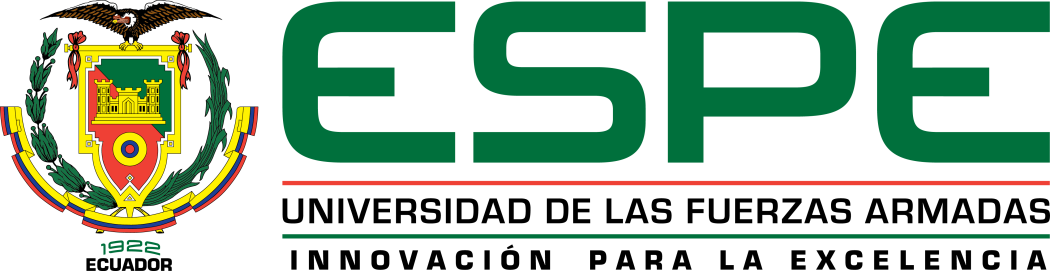 UNIVERSIDAD DE LAS FUERZAS ARMADAS
Carrera de Ingeniería Geográfica y del Medio AmbienteTema: ESTIMACIÓN DE BIOMASA Y ANÁLISIS DE LA VARIABILIDAD ESPECTRAL DE CHOCHO (LUPINUS MUTABILIS SWEET) POR LA APLICACIÓN DE MÉTODOS DE CONTROL BIOLÓGICO EN DOS ENSAYOS CONTROLADOS UTILIZANDO SENSORES REMOTOS  Autoras: Erika Vanessa Simbaña RomeroJohanna Maite Tello Borja Director del proyecto: Ing. Izar Sinde GonzálezDirector de carrera: Ing. Alexander Robayo, Msc.Oponente designado: Dr. Oswaldo Padilla
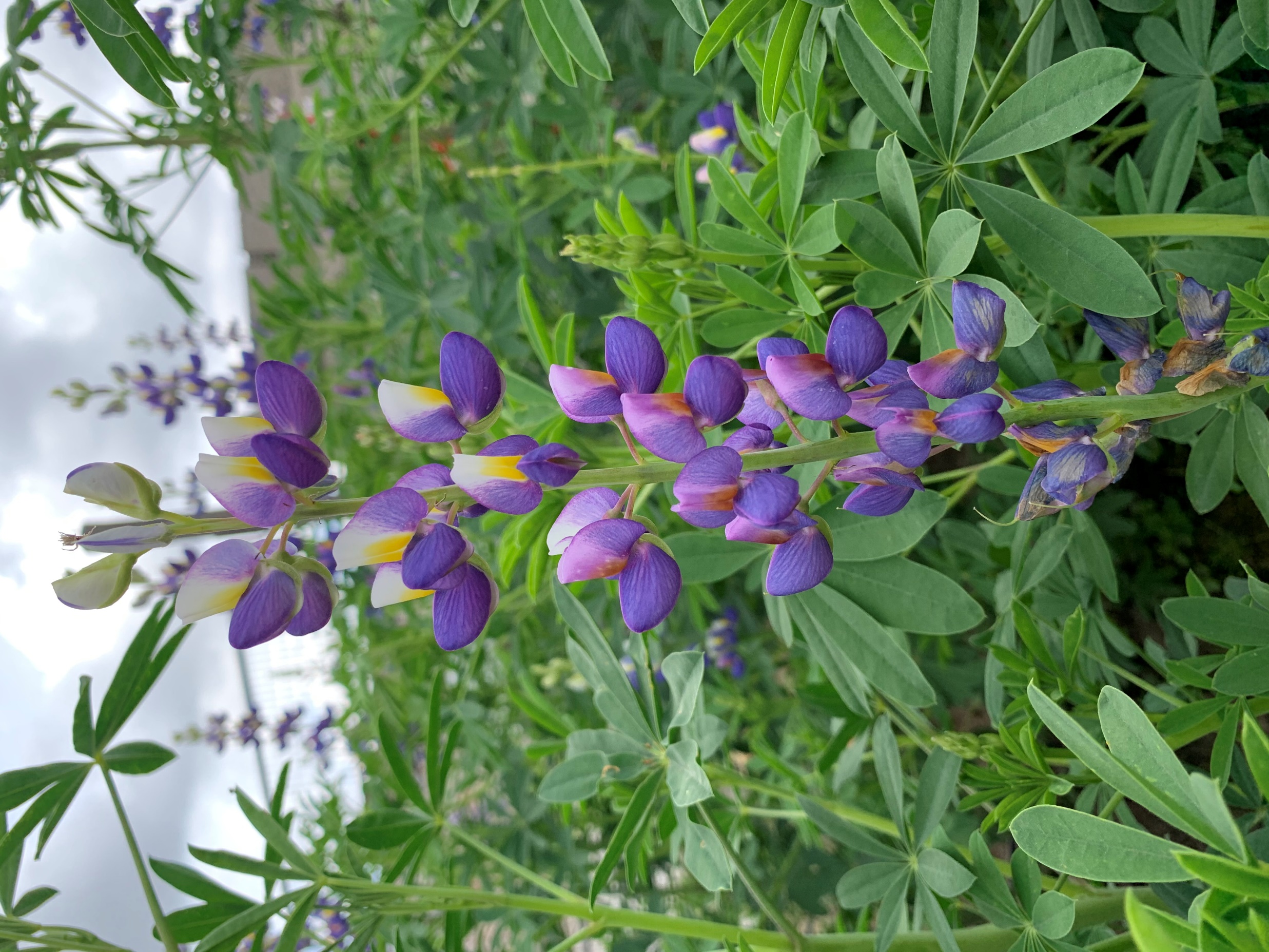 Planteamiento del problema
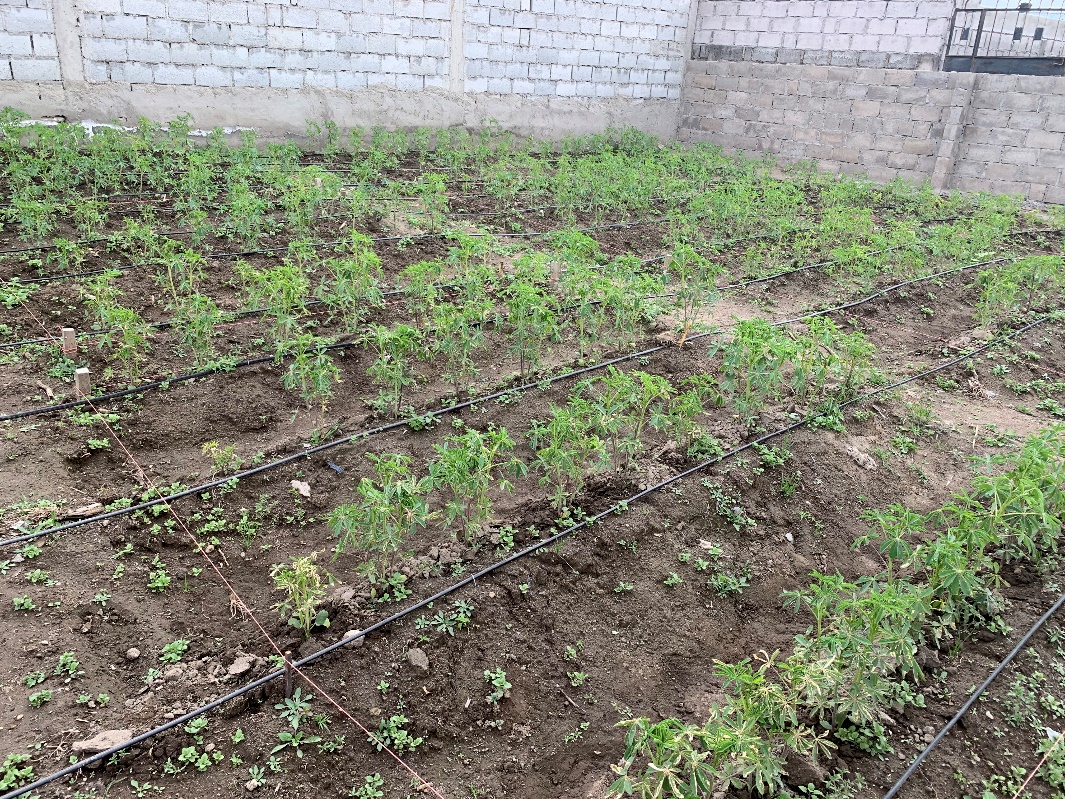 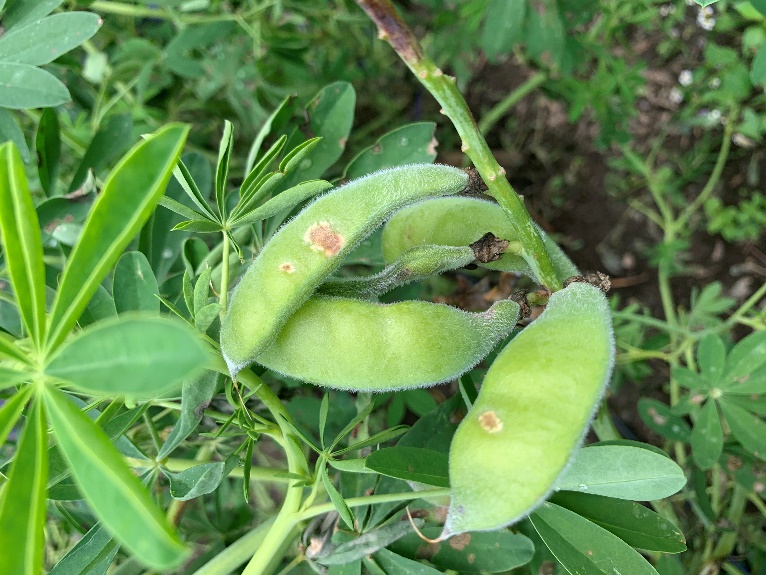 El desconocimiento por parte de los agricultores de estas técnicas
Afectan a la producción agrícola de granos andinos del país
No detectan a tiempo las enfermedades
Herramientas geoespaciales han sido poco implementadas
La información espectral es limitada
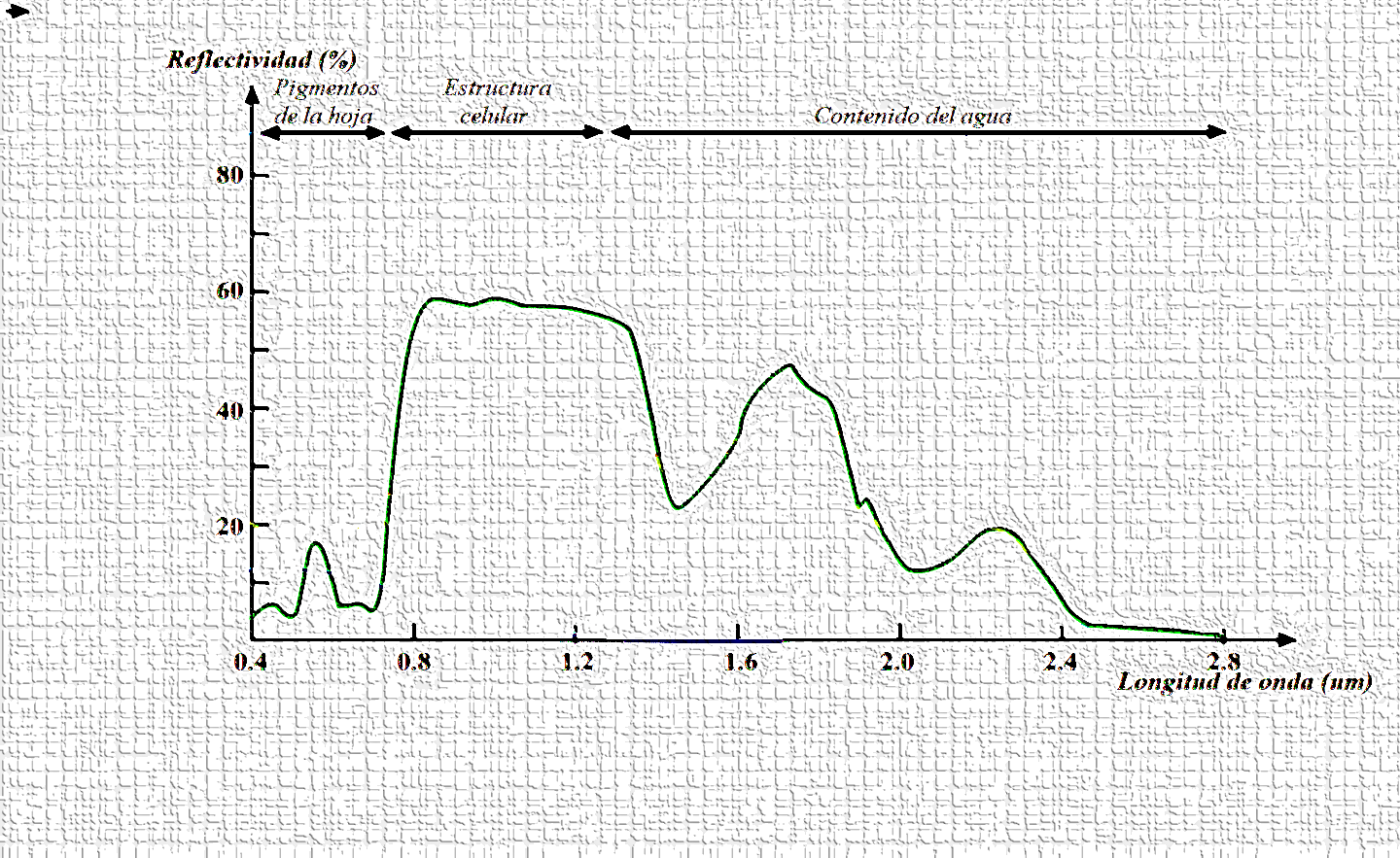 Justificación
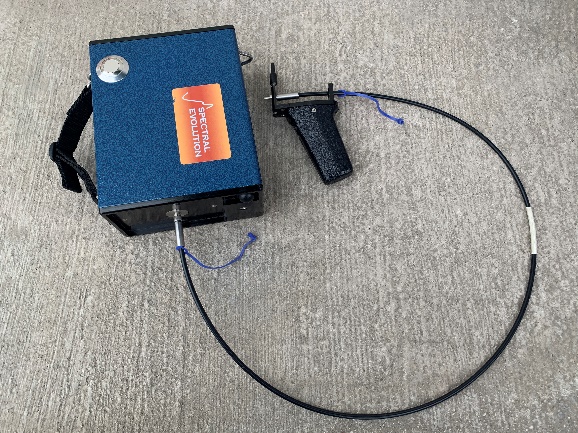 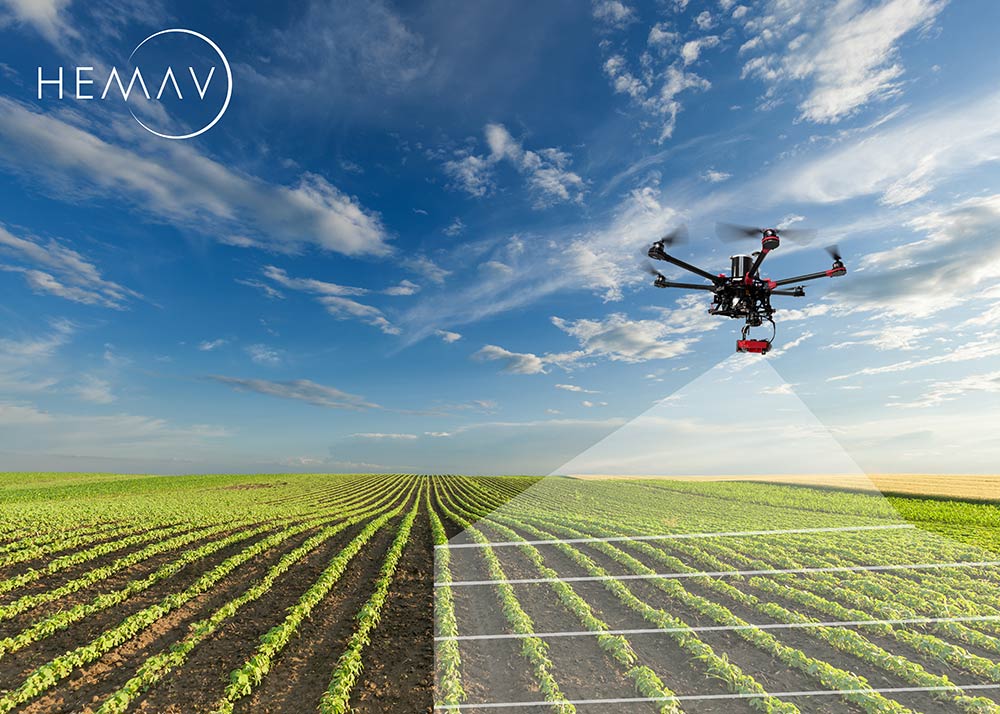 El cultivo de chocho es de importancia por su valor
Introducir tecnologías nuevas que optimicen la producción agrícola
Zonas de estudio
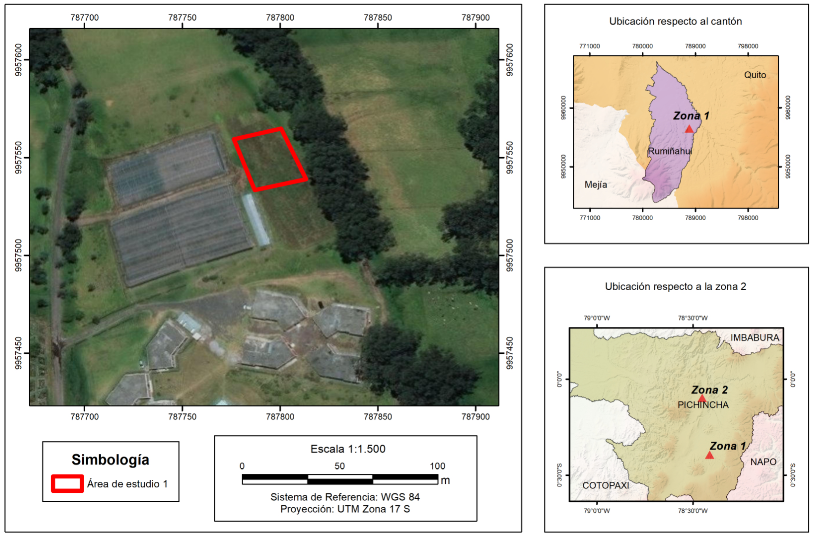 Precipitación
 1300 mm
Altitud 
2748 msnm
Clima 
Tipo ecuatorial mesotérmico húmedo 
Tipo de suelo 
Orden molisol
Zona 1 “Húmeda”: 
Campus IASA I (Hacienda “El Prado”) de la Universidad de las Fuerzas Armadas
Zonas de estudio
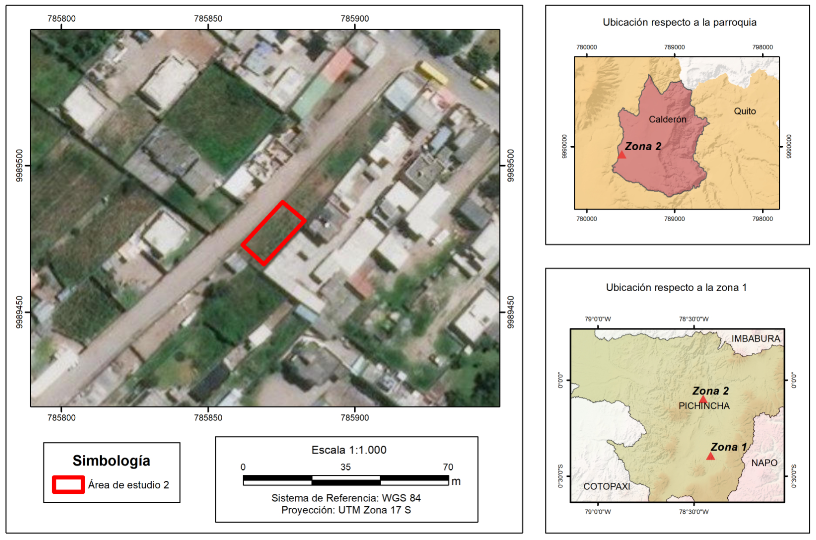 Precipitación
 500 mm
Altitud 
2610 msnm
Clima 
Tipo ecuatorial mesotérmico seco
Tipo de suelo 
Orden entisol
Zona 2 “Seca”: 
Sector San Juan en la parroquia de Calderón
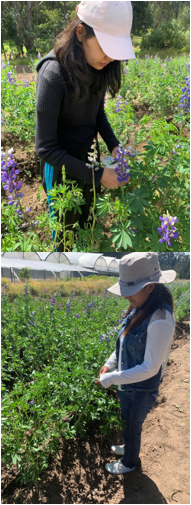 Objetivos
Objetivos
Fundamentos 
teóricos
Fundamentos teóricos
Teledetección
Fundamentos teóricos
Índices de vegetación
Fundamentos teóricos
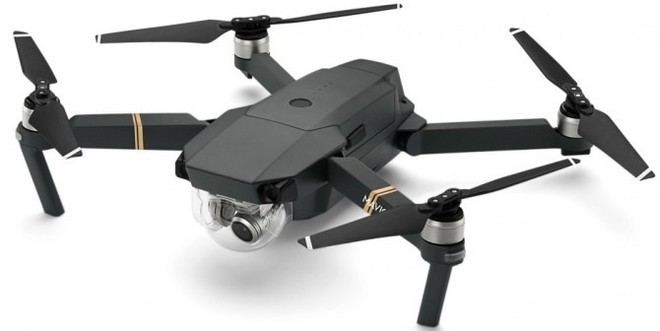 Agricultura de precisión
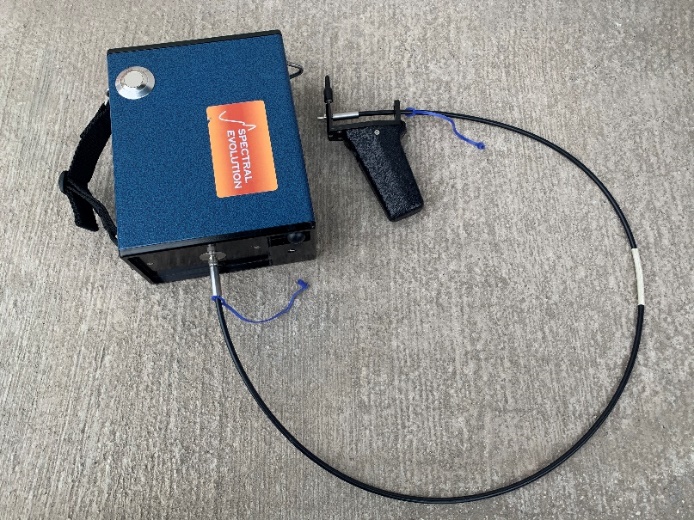 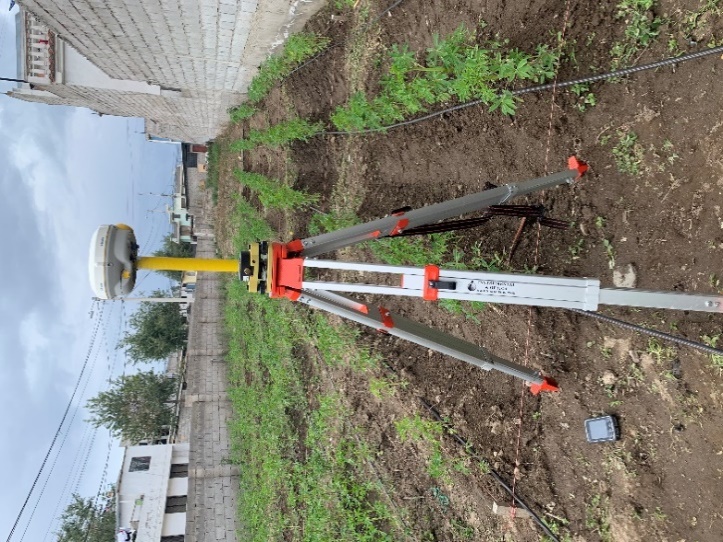 Fundamentos teóricos
Biomasa
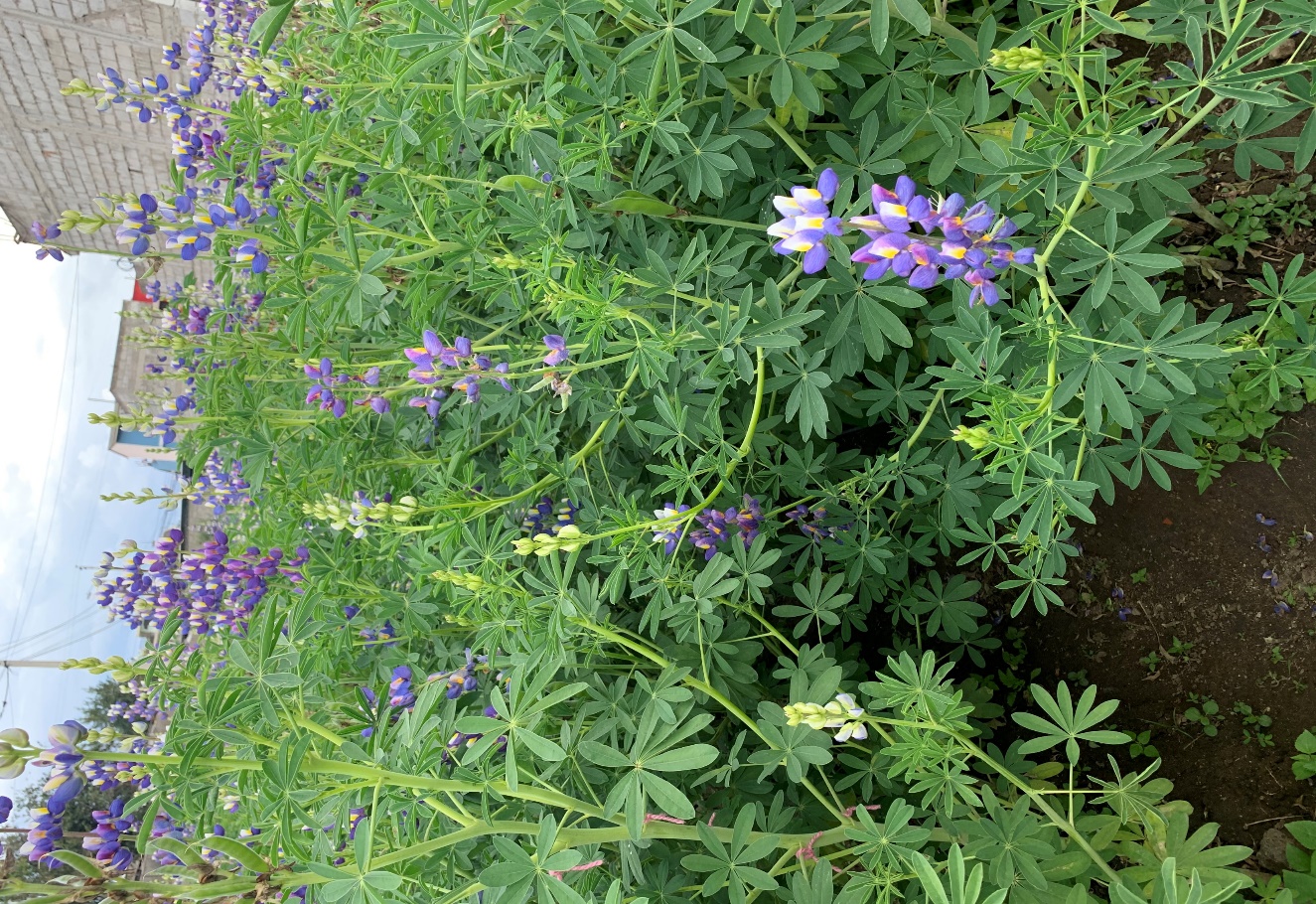 Fundamentos teóricos
Diseño experimental y análisis estadístico
Metodología
Metodología
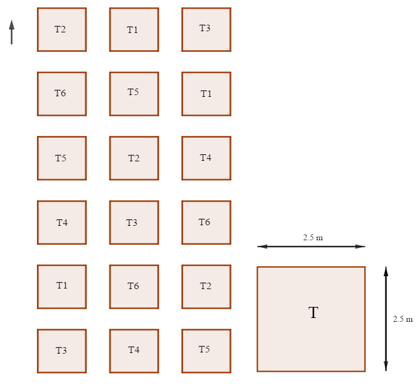 Metodología
Datos Radiométricos
Captura de datos
Procesamiento de datos
Generación de índices de vegetación
Análisis estadístico
Metodología
Datos Radiométricos
Generación de los índices de vegetación
Metodología
Imágenes multiespectrales
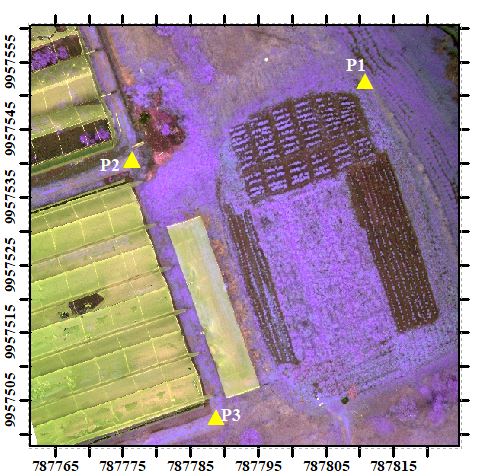 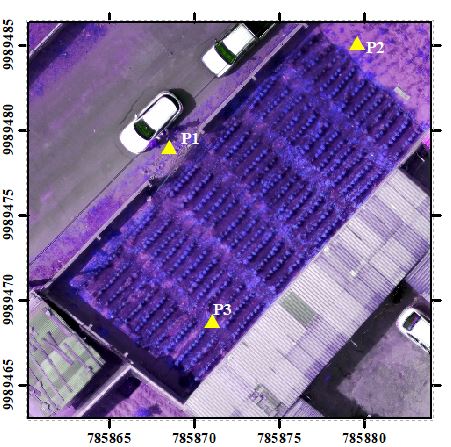 Planificación de vuelo
Puntos de apoyo fotogramétrico
Proceso fotogramétrico
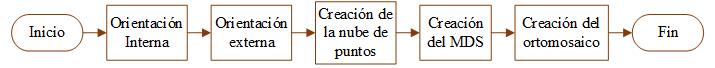 Generación de índices de vegetación
Análisis estadístico
Metodología
Biomasa
Con el factor de densidad y el volumen total de la parcela se puede calcular la biomasa por tratamiento
Resultados a partir de datos radiométricos
Resultados
Análisis de Varianza (ADEVA) 
para Zona 1: Genotipo
Ho: Los índices de vegetación generados por datos radiométricos no presentan diferencias significativas en la caracterización del cultivo asociados a las variedades de genotipos.

Ha: Los índices de vegetación generados por datos radiométricos presentan diferencias significativas en la caracterización del cultivo asociados a las variedades de genotipos.
Resultados de la prueba de Fisher para índices de vegetación
Resultados
Análisis de Varianza (ADEVA) 
para Zona 1: Tratamientos
Ho: Los índices de vegetación generados por datos radiométricos no presentan diferencias significativas en la caracterización del cultivo asociados a la aplicación de métodos de control biológico.

Ha: Los índices de vegetación generados por datos radiométricos presentan diferencias significativas en la caracterización del cultivo asociados a la aplicación de métodos de control biológico.
Resultados de la prueba de Fisher para índices de vegetación
Resultados
Análisis de Varianza (ADEVA) 
para Zona 1: Estados fenológicos
Ho: Los índices de vegetación generados por datos radiométricos no presentan diferencias significativas en la caracterización del cultivo asociados a estados fenológicos.

Ha: Los índices de vegetación generados por datos radiométricos presentan diferencias significativas en la caracterización del cultivo asociados a estados fenológicos.
Resultados de la prueba de Fisher para índices de vegetación
Resultados
Análisis de Varianza (ADEVA) 
para Zona 2: Genotipo
Ho: Los índices de vegetación generados por datos radiométricos no presentan diferencias significativas en la caracterización del cultivo asociados a las variedades de genotipos.

Ha: Los índices de vegetación generados por datos radiométricos presentan diferencias significativas en la caracterización del cultivo asociados a las variedades de genotipos.
Resultados de la prueba de Fisher para índices de vegetación
Resultados
Análisis de Varianza (ADEVA) 
para Zona 2: Tratamientos
Ho: Los índices de vegetación generados por datos radiométricos no presentan diferencias significativas en la caracterización del cultivo asociados a la aplicación de métodos de control biológico.

Ha: Los índices de vegetación generados por datos radiométricos presentan diferencias significativas en la caracterización del cultivo asociados a la aplicación de métodos de control biológico.
Resultados de la prueba de Fisher para índices de vegetación
Resultados
Análisis de Varianza (ADEVA) 
para Zona 2: Estados fenológicos
Ho: Los índices de vegetación generados por datos radiométricos no presentan diferencias significativas en la caracterización del cultivo asociados a estados fenológicos.

Ha: Los índices de vegetación generados por datos radiométricos presentan diferencias significativas en la caracterización del cultivo asociados a estados fenológicos.
Resultados de la prueba de Fisher para índices de vegetación
Resultados
Análisis de Varianza (ADEVA) 
por zonas
Ho: Los índices de vegetación generados por datos radiométricos no presentan diferencias significativas en la caracterización del cultivo asociados a distintas zonas edafoclimáticas.

Ha: Los índices de vegetación generados por datos radiométricos presentan diferencias significativas en la caracterización del cultivo asociados a distintas zonas edafoclimáticas.
Resultados de la prueba de Fisher para índices de vegetación
Resultados a partir de imágenes multiespectrales
Resultados
Análisis de Varianza (ADEVA) 
para Zona 1: Estados fenológicos
Ho: Los índices de vegetación generados mediante imágenes multiespectrales no presentan diferencias significativas en la caracterización del cultivo asociados a estados fenológicos.

Ha: Los índices de vegetación generados mediante imágenes multiespectrales presentan diferencias significativas en la caracterización del cultivo asociados a estados fenológicos.
Resultados de la prueba de Fisher para índices de vegetación
Resultados
Análisis de Varianza (ADEVA) 
para Zona 2: Estados fenológicos
Ho: Los índices de vegetación generados mediante imágenes multiespectrales no presentan diferencias significativas en la caracterización del cultivo asociados a estados fenológicos.

Ha: Los índices de vegetación generados mediante imágenes multiespectrales presentan diferencias significativas en la caracterización del cultivo asociados a estados fenológicos.
Resultados de la prueba de Fisher para índices de vegetación
Resultados
Análisis de Varianza (ADEVA) 
por zonas
Ho: Los índices de vegetación generados mediante imágenes multiespectrales no presentan diferencias significativas en la caracterización del cultivo asociados a distintas zonas edafoclimáticas.

Ha: Los índices de vegetación generados mediante imágenes multiespectrales presentan diferencias significativas en la caracterización del cultivo asociados a distintas zonas edafoclimáticas.
Resultados de la prueba de Fisher para índices de vegetación
Resultados para Biomasa
Resultados
Biomasa por tratamiento para la zona húmeda (1)
Ho: La estimación de biomasa no presentan diferencias significativas en la caracterización del cultivo asociados a distintas zonas edafoclimáticas

Ha: La estimación de biomasa presentan diferencias significativas en la caracterización del cultivo asociados a distintas zonas edafoclimáticas.
Biomasa por tratamiento para la zona seca (2)
Análisis de Varianza (ADEVA) 
por zonas
Resultados de la prueba de Fisher para biomasa
Conclusiones 
y 
Recomendaciones
Conclusiones
El uso de tecnologías geoespaciales permite la caracterización del cultivo de chocho aplicando métodos de control biológico en diferentes zonas edafoclimáticas. Para el proyecto se utilizaron dos sensores diferentes, un espectroradiómetro y una cámara multiespectral montada en un UAV. Con el espectroradiómetro se determinó que se puede diferenciar el comportamiento espectral del cultivo en las variables establecidas, tratamientos, genotipos, estados fenológicos y zonas, mientras que con la cámara multiespectral RGNIR no se logró discriminar los genotipos ni los tratamientos, pero si se encontraron diferencias entre estados fenológicos y zonas.
Los índices NDVI, TNDVI, SRRE y NDRE generados a partir de firmas espectrales permiten diferenciar las variedades de chocho, F3 (ECU-2658 x ECU-8415) e I-451 Guaranguito. Obteniendo mejores resultados para el genotipo F3 (ECU-2658 x ECU-8415) debido a la arquitectura genética que este presenta para la adaptabilidad a diferentes condiciones edafoclimáticas. Si bien todos los índices de vegetación permiten diferenciar un genotipo de otro, los índices NDVI y TNDVI presentaron una mayor sensibilidad en las dos zonas.
Conclusiones
Al analizar los métodos de control biológico mediante los índices NDVI, TNDVI, SRRE y NDRE generados a partir de firmas espectrales se establece que para la zona 1 la desinfección de semilla fue el mejor método para prevenir enfermedades y obtener una buena producción de chocho, a diferencia de la zona 2, donde la inoculación de Bacillus spp. en dos fases fenológicas dio mejores resultados que la desinfección de semilla. Es decir, para una zona seca es más adecuado la inoculación de Bacillus y para una zona húmeda es más adecuado la desinfección de semilla por radiación solar. 
Los índices NDVI, TNDVI, SRRE y NDRE generados a partir de firmas espectrales permiten caracterizar el desarrollo vegetativo del cultivo en las dos zonas e identificar cuál de las zonas favorece a su desarrollo, dando como resultado que la zona 2 presenta mejores características tanto en el tipo de suelo como en la precipitación anual requerida por el cultivo.
Conclusiones
Los índices NDVI, TNDVI, GNDVI y SRG generados a partir de imágenes multiespectrales permiten caracterizar el desarrollo vegetativo del cultivo e identificar cuál de las zonas es mejor para su desarrollo. El índice NDVI y TNDVI que utilizan la banda NIR establecen que la zona 2 presenta mejores características que la zona 1 en cuanto a la estructura celular de la planta, sin embargo, los índices que utilizan la banda verde determinan que la zona 1 es mejor que la zona 2 en cuanto a pigmentación de la planta. 
La biomasa es la cantidad de materia orgánica resultante de un cultivo, en el caso del chocho al ser fijador de nitrógeno es una alternativa para abonar el suelo, en esto radica la importancia de tener mayor biomasa en la zona. Para este estudio la zona que generó mayor cantidad de biomasa total fue la zona 2 y el tratamiento que genero mayor biomasa fue el T6, mientras que para la zona 1 el mejor tratamiento fue el T1. Con estos resultados se puede determinar que el uso de sensores remotos permite la estimación de biomasa sin utilizar métodos destructivos.
Recomendaciones
Se recomienda realizar más proyectos de investigación asociados a la agricultura de precisión sobre cultivos nacionales para generar una fenoteca (biblioteca espectral de firmas fenológicas) que sirva como línea base para futuras investigaciones.
Se recomienda realizar estudios de caracterización de chocho mediante sensores remotos en zonas productivas para identificar los problemas reales a los que se enfrentan los agricultores, adicionando sensores con bandas RGB, debido a su mayor accesibilidad.
En la estimación de biomasa se recomienda tener tratamientos en macetas donde se controlen los factores ambientales para comparar el factor de densidad que se genera a partir de las muestras en macetas y el tomado en campo.
Agradecimientos
Instituto de Geografía de la USFQ
PhD. César Falconí
Ing. Javier Maiguashca
Ing. Izar Sinde González
Estudiantes IASA, Universidad de las Fuerzas Armadas - ESPE
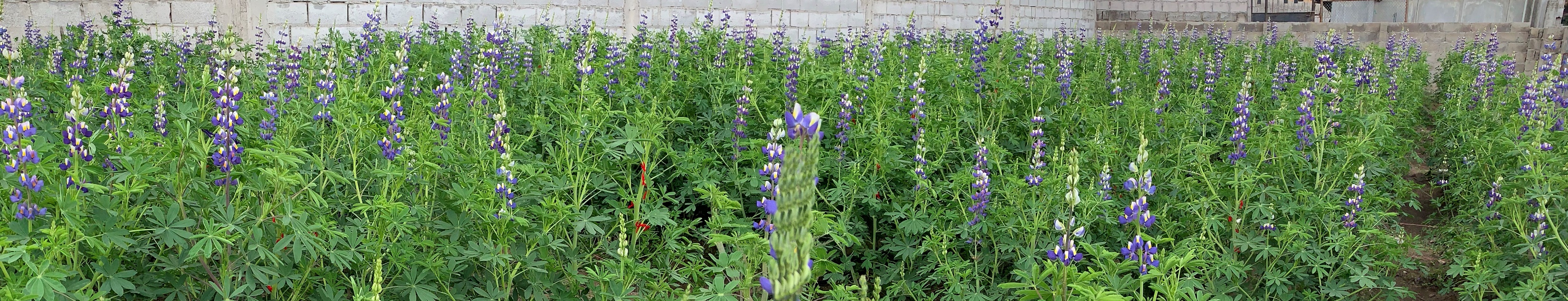 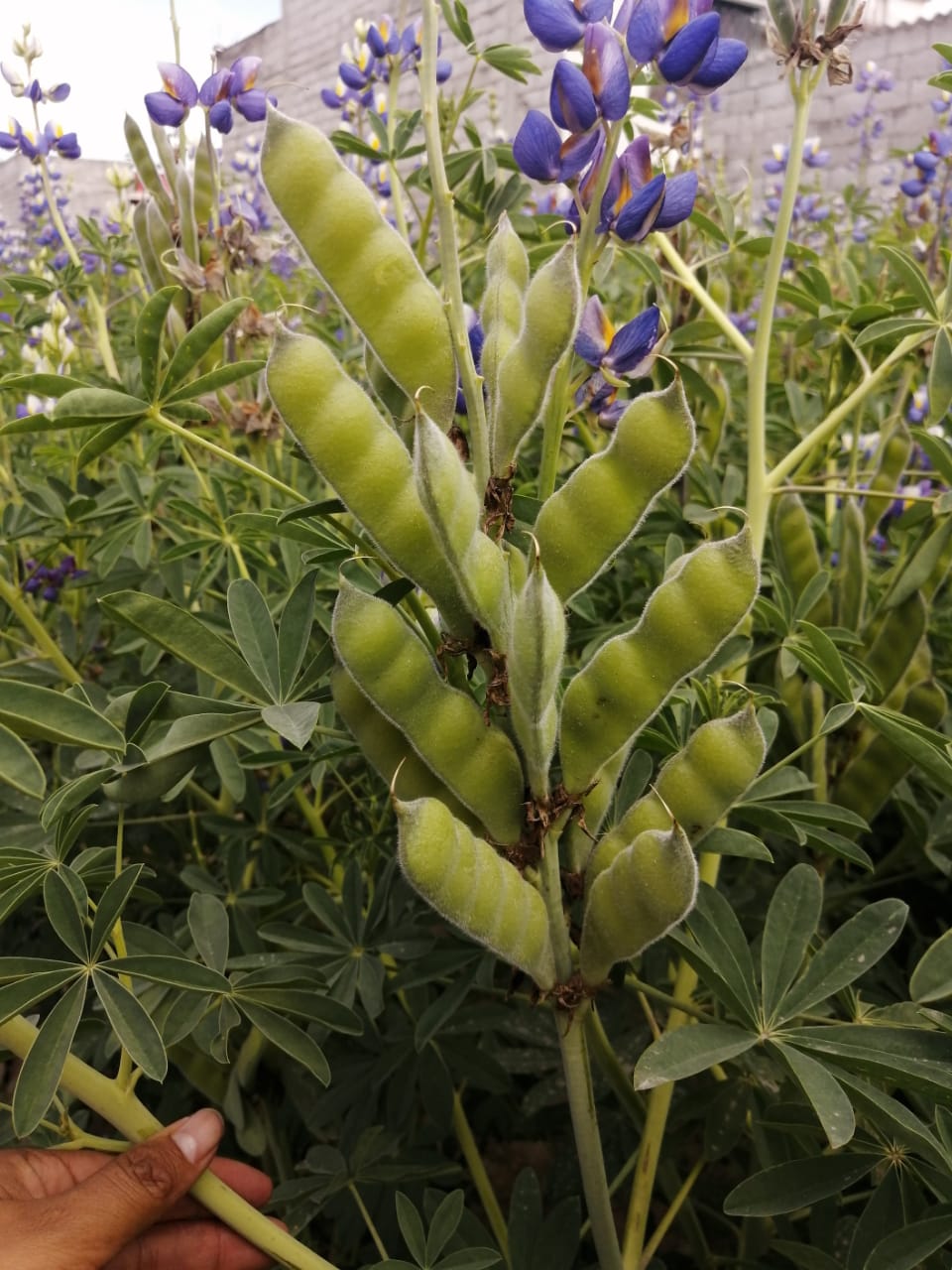 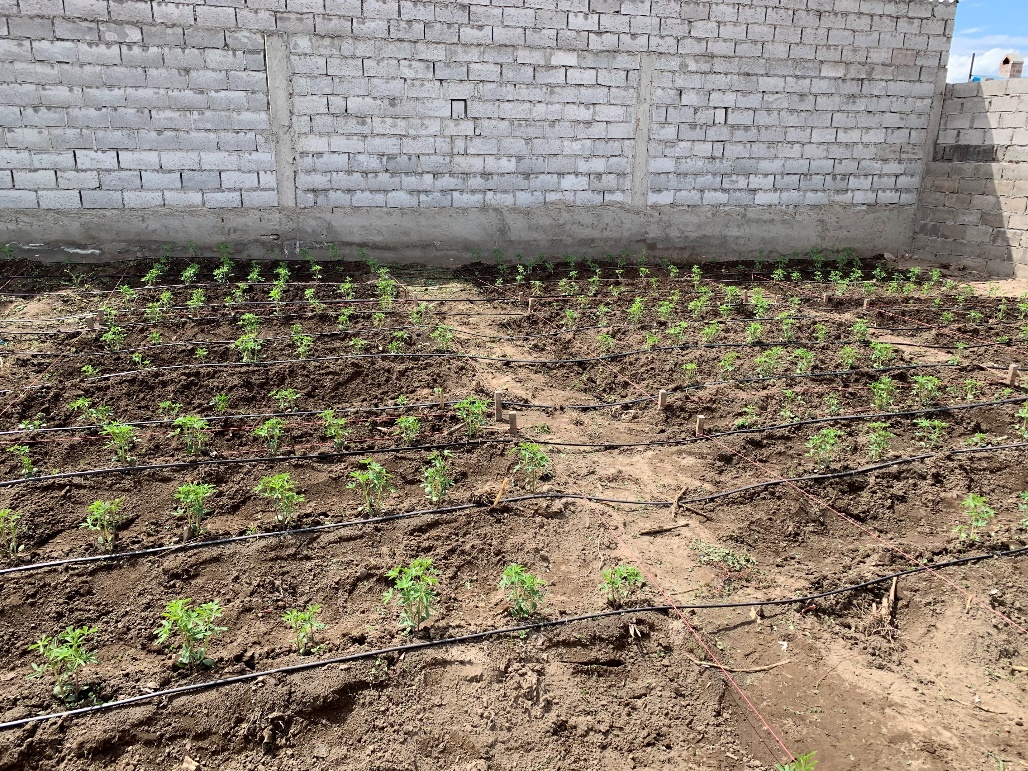 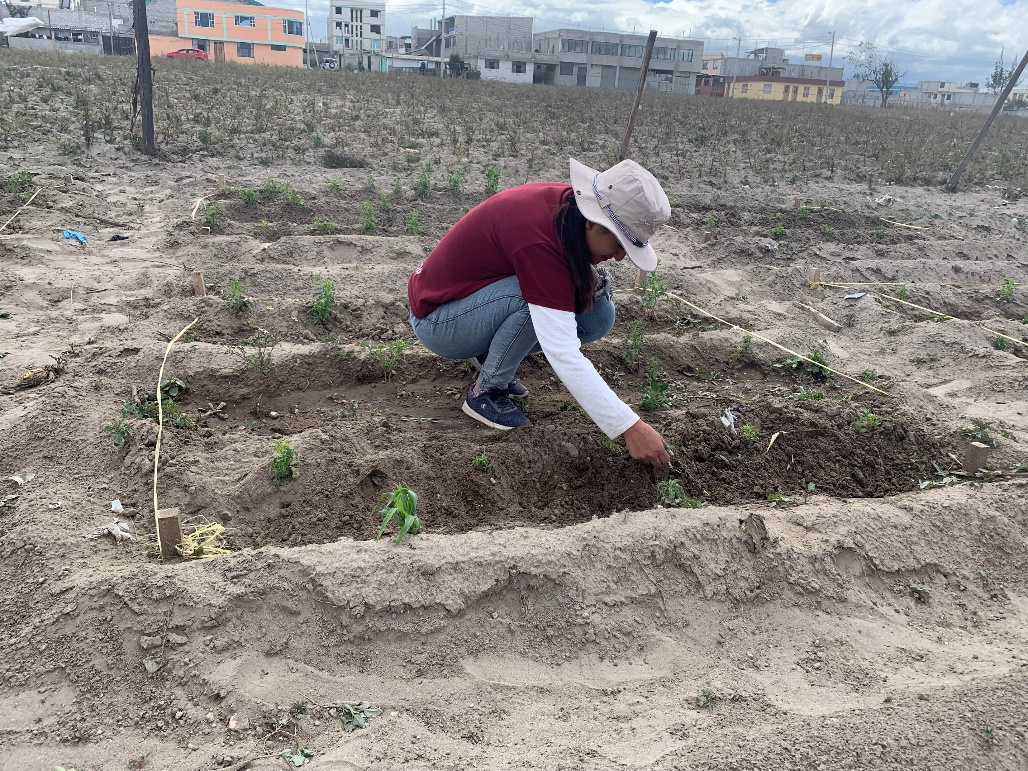 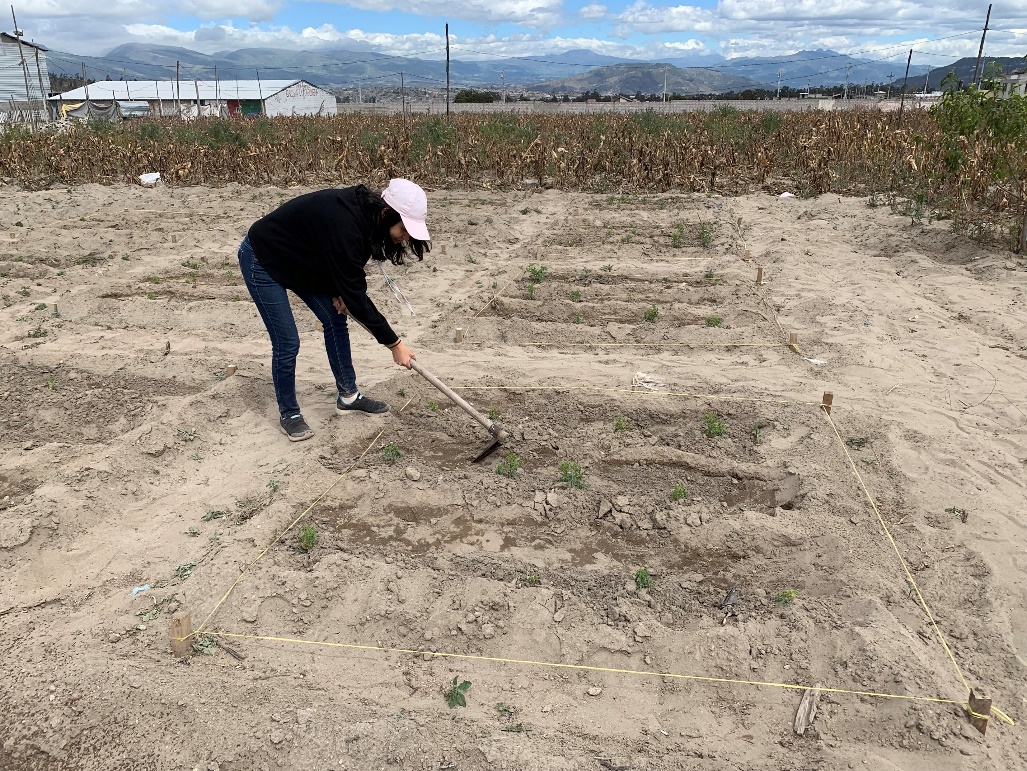 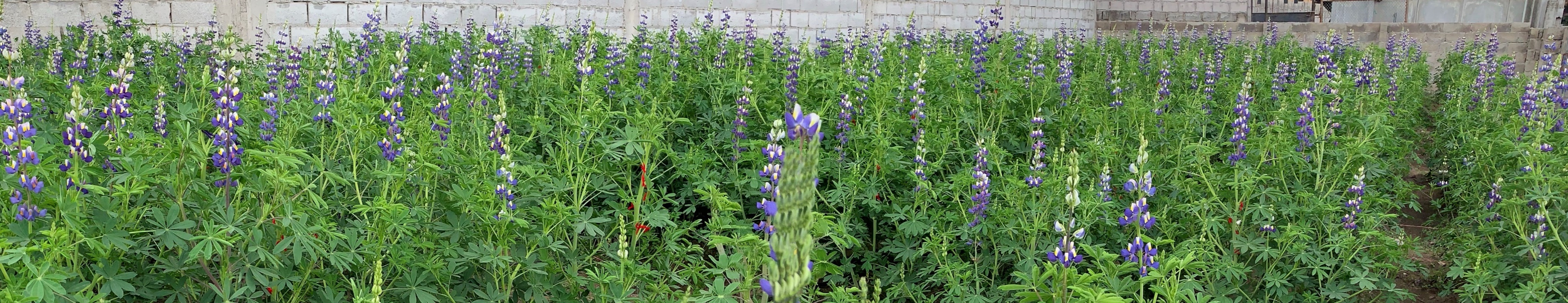 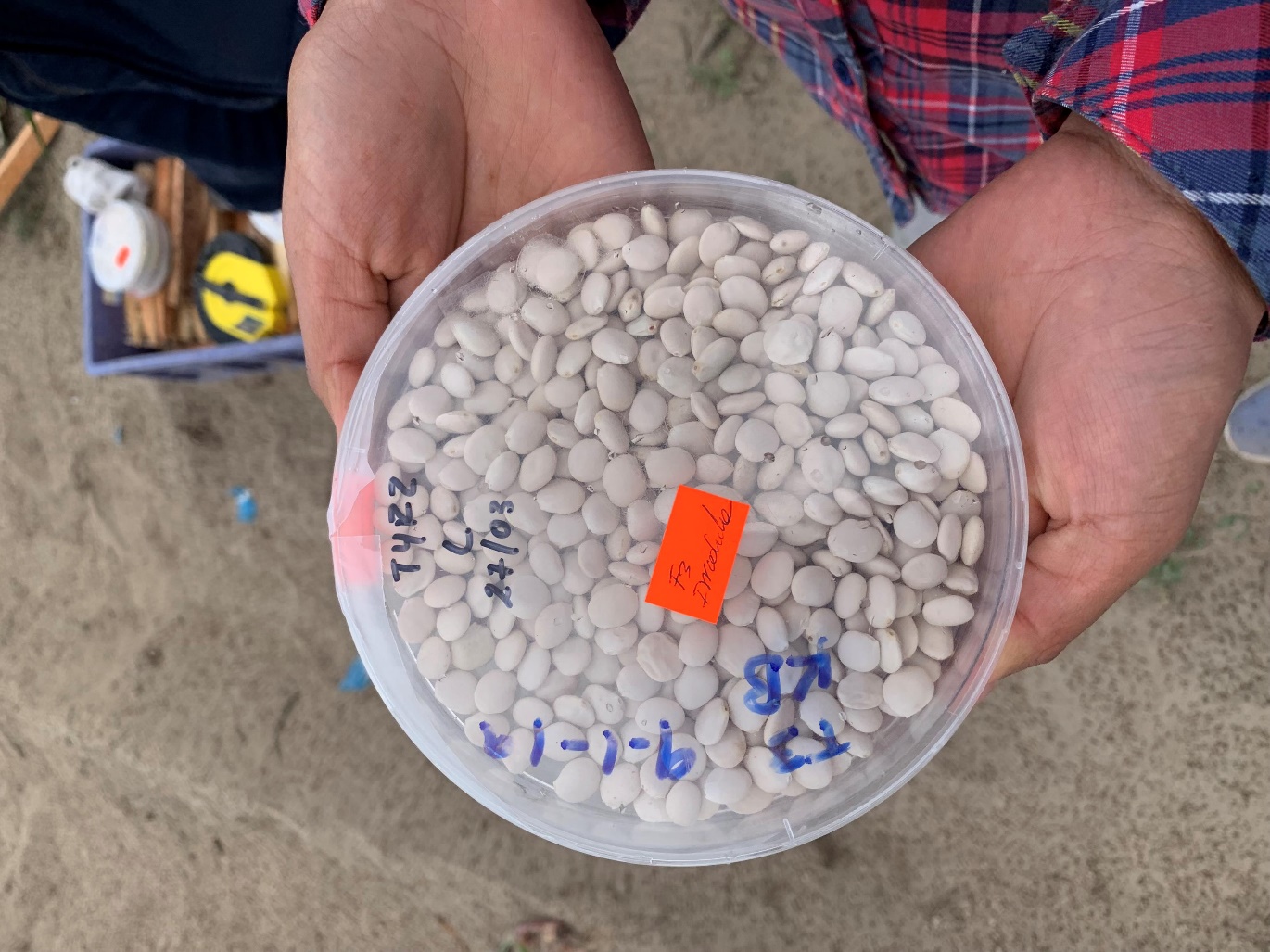 GRACIAS